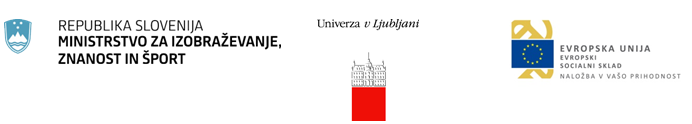 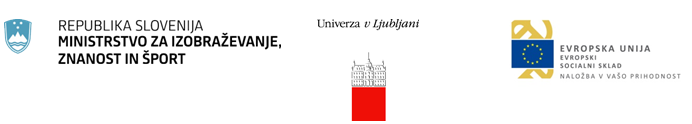 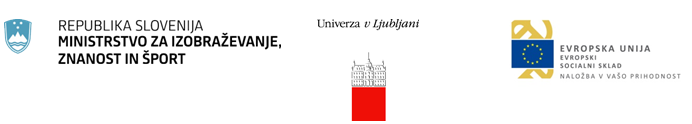 Integracija storitev karierne orientacije in odnosov z alumni kot primer dobre prakse Univerze v Ljubljani
Maja Dizdarević
Barbara Baraga
Oktober, 2018
Karierni centri na Univerzi v Ljubljani
Ciljna skupina: študenti, dijaki, delodajalci
Individualna svetovanja
Po spretnosti za 21. stoletje
Digitalno informiranje (splet, e-novice, socialna omrežja, webinarji, klepetalnica) 
Mreženjski dogodki z delodajalci, predstavitve kariernih poti alumnov  
Večji tematski dogodki 
Strokovna srečanja in posveti s šolskimi svetovalnimi delavci, delodajalci, zaposlenimi
Tutorstvo
Svetovanja delodajalcem, zaposlenim idr.
Ustanovitev: 2008

2015 – avg. 2018: 
13+1 FTE
26 članic 

Več kot:
900 delavnic
27.000 udeležencev (študentov)
3.200 udeležencev (dijakov) 
500 delodajalcev
40.000 naročnikov na novice
Mreža klubov alumnov  na Univerzi v Ljubljani
Ciljne skupine:
Študenti zadnjih letnikov
Mladi alumni
Aktivni alumni
Upokojeni alumni

Storitve:
Skrb za razvoj področja.
Prenos znanja (Mentorski sistem, Prenos dobrih praks na vodje posameznih klubov in na članice UL)
Informiranje o dosežkih in promocija (spletna stran, družbena omrežja, spletni portal, redni e-novičnik)
Ugodnosti za alumne (izobraževalne in kulturne ustanove)
Objava prostih delovnih mest, pripravništev
Povezovanje posameznikov
Spletni portal
2017 
1 FTE



26 članic
51 klubov alumnov 
Skoraj 2.100 članov skupnosti
Razlogi
Evolucija storitev VKO v visokem šolstvu (na primeru ZDA)
Vir: Dey & Cruzvergara, 2014
[Speaker Notes: Evolucija kariernih centrov v visokem šolstvu 
Kateri študij izbrati? Več 100 študijskih programov v Sloveniji 
Kaj študirati, da se boom lahko zaposlil? Novi poklici, poklici prihodnosti/izginjajoči poklici.
Kariera, ki mi je pisana  na kožo … (sreča, zdrava pamet, odpornost) 
Pričakovanja univerze, delodajalcev, širše družbe
Spretnosti za 21. stoletje?]
Organizacijski
Študenti
Alumni
Karierne poti
Zaposlitvene možnosti
Osebni pristop 
Realno delovno okolje
75% želi pomagati 
Odlične zgodbe o uspehu
Bitka za talente 
Novosti iz stroke
Izvedba v praksi
Srečanja z alumni in predstavitev njihovih zanimivih zgodb 
Dogodki: Informativa, Karierni dnevi/karierne poti …  
Obiski študentov v realna delovna okolja
Karierne priložnosti: študentsko delo, seminarske, diplomske idr. naloge, „senčenje“, zaposlitev 
Video zgodbe in nasveti  
Mentorstvo
Kontakt
Maja Dizdarević 
E – naslov: maja.dizdarevic@uni-lj.si  
Telefon: 01 2418 685

Barbara Baraga 
E – naslov: barbara.baraga@uni-lj.si 
Telefon: 01 2418 658